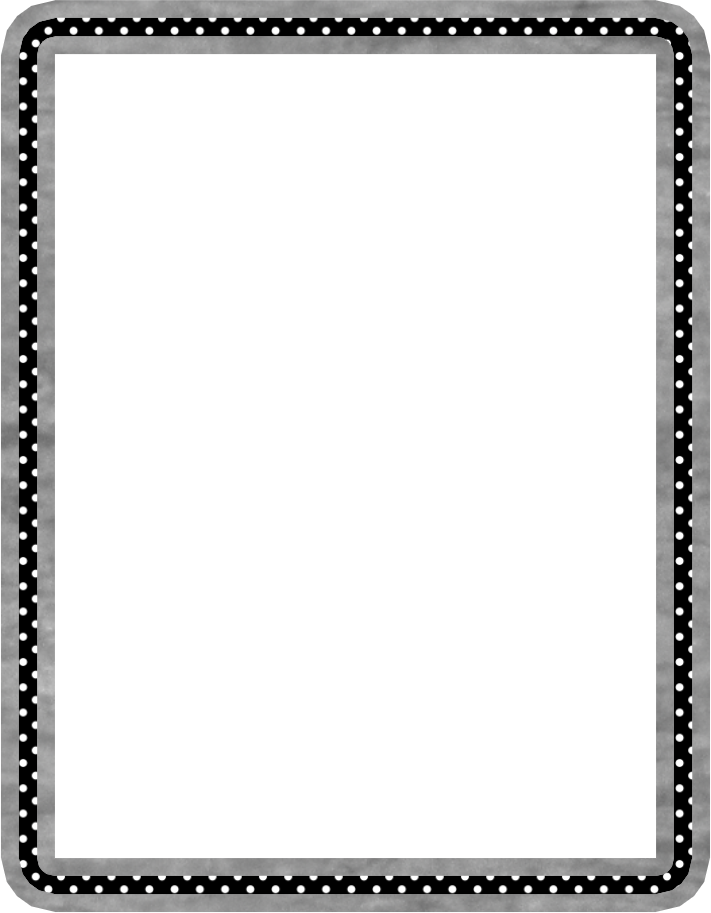 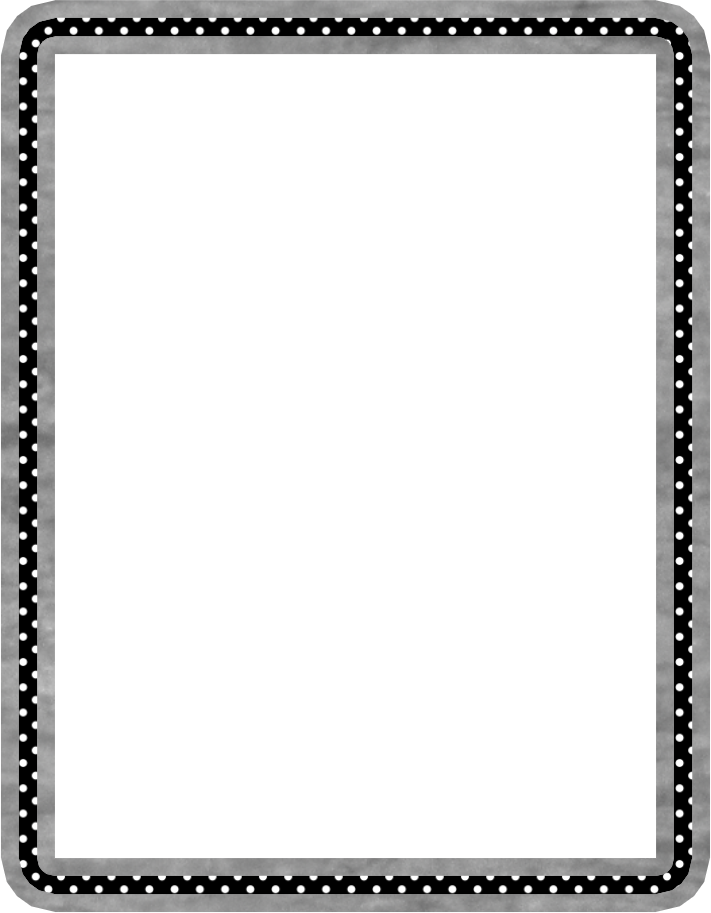 Prénom:____________________	                CM – Période ___…
CALCUL MENTAL
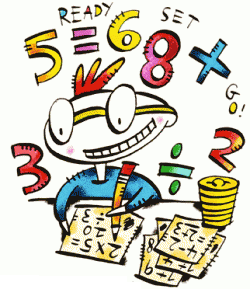 Année 20_____ …… / 20_____ ……
Prénom:____________________	                CM – Période ___…
CALCUL MENTAL
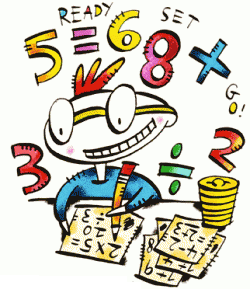 Année 20_____ …… / 20_____ ……